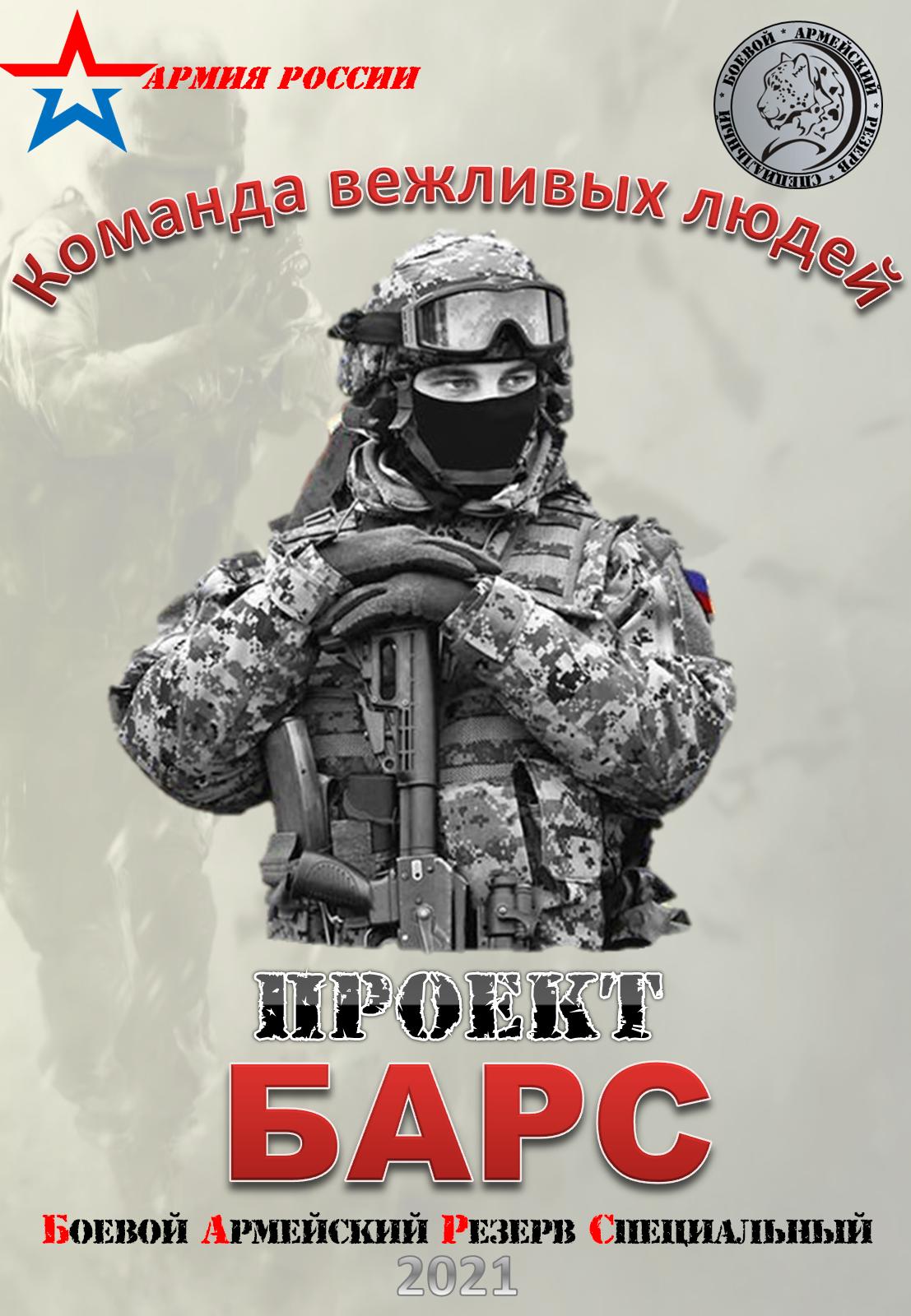 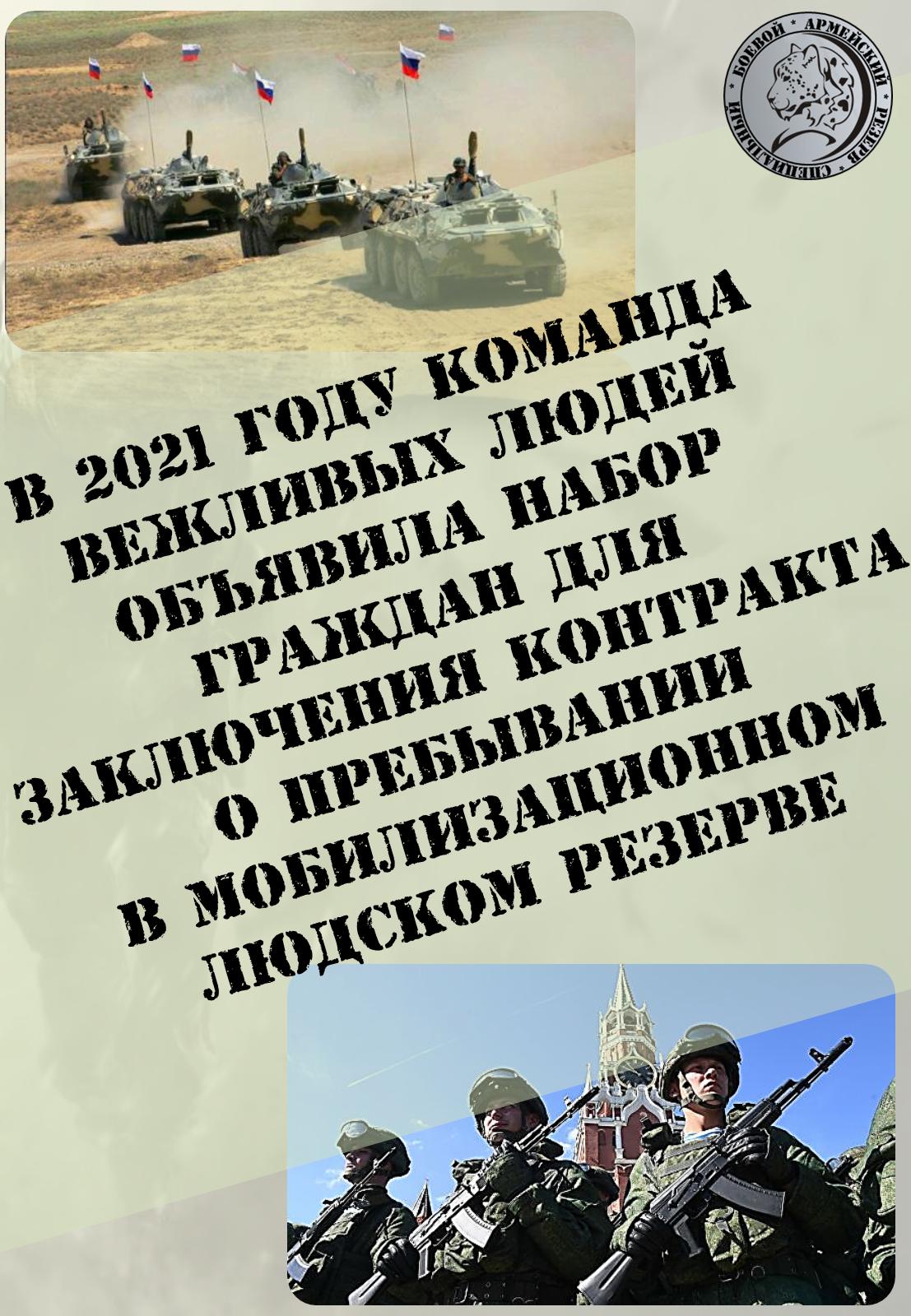 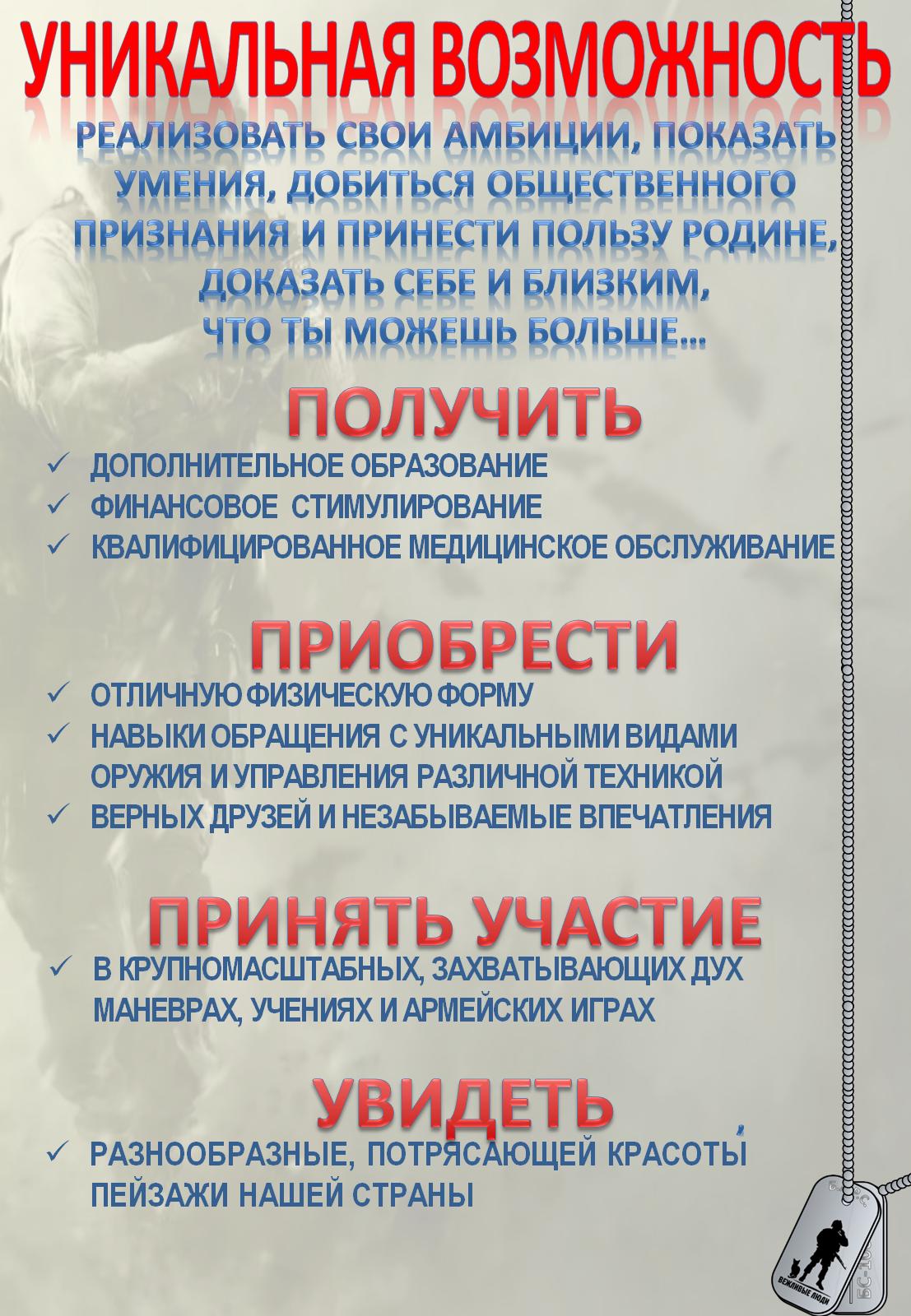 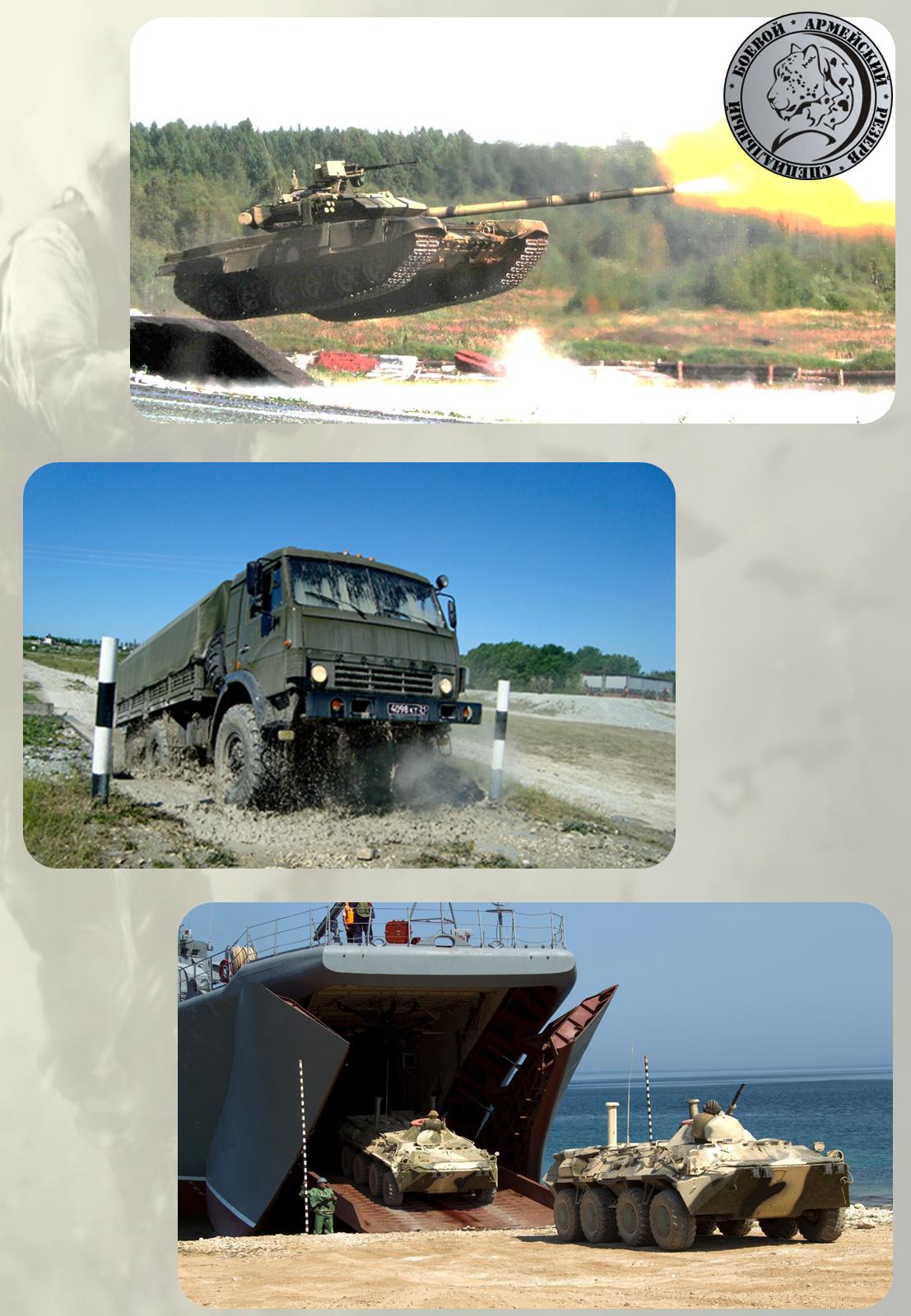 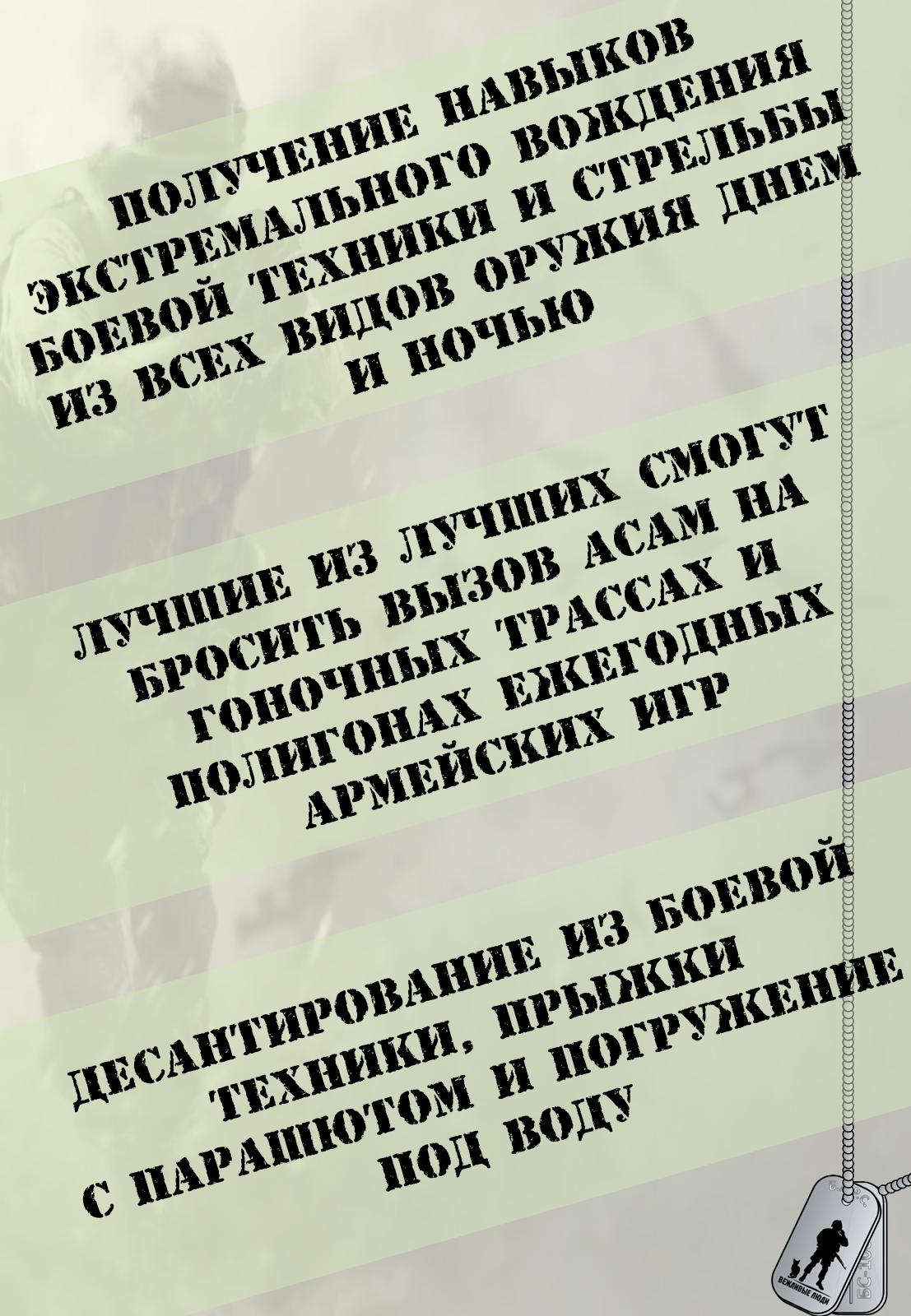 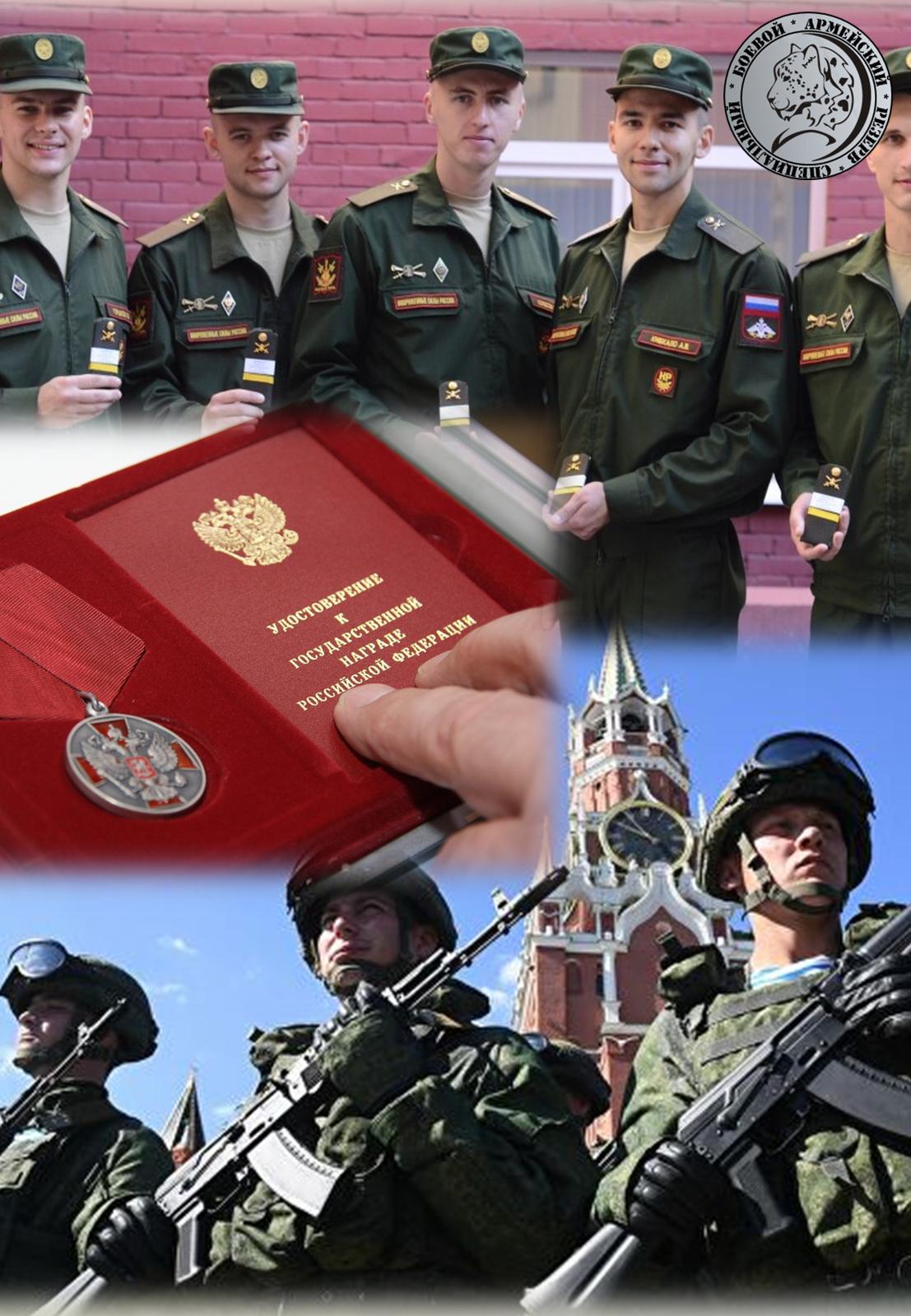 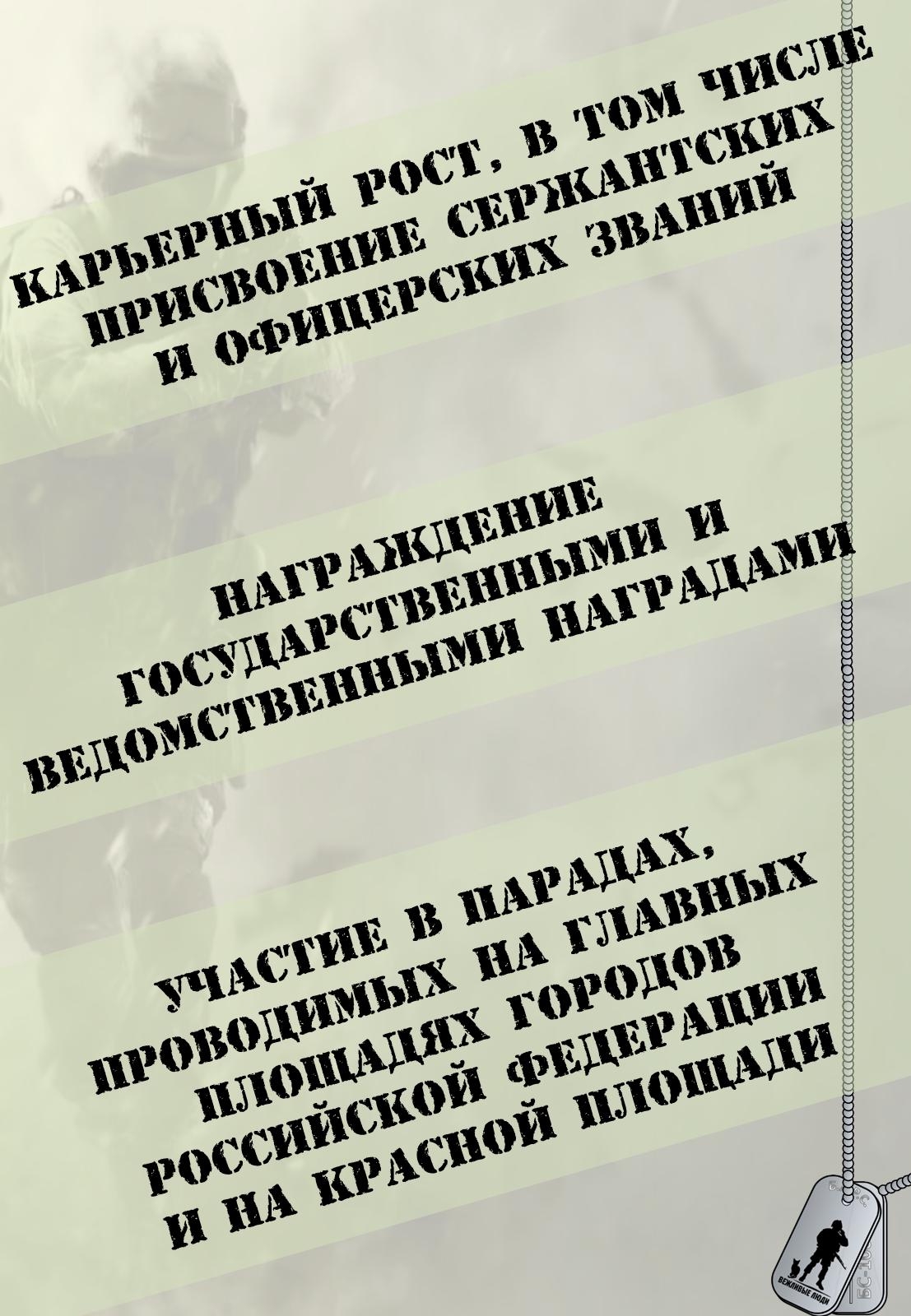 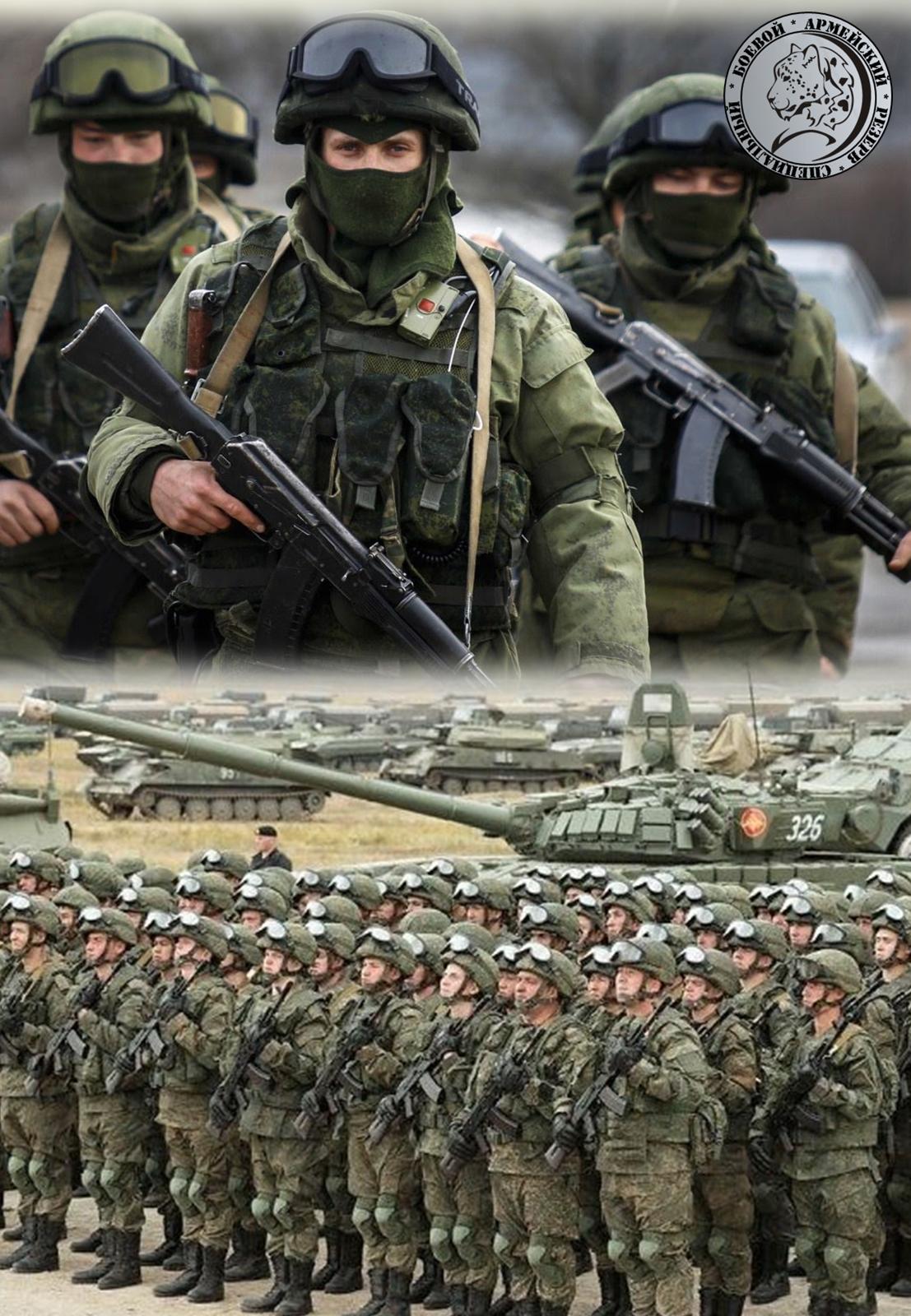 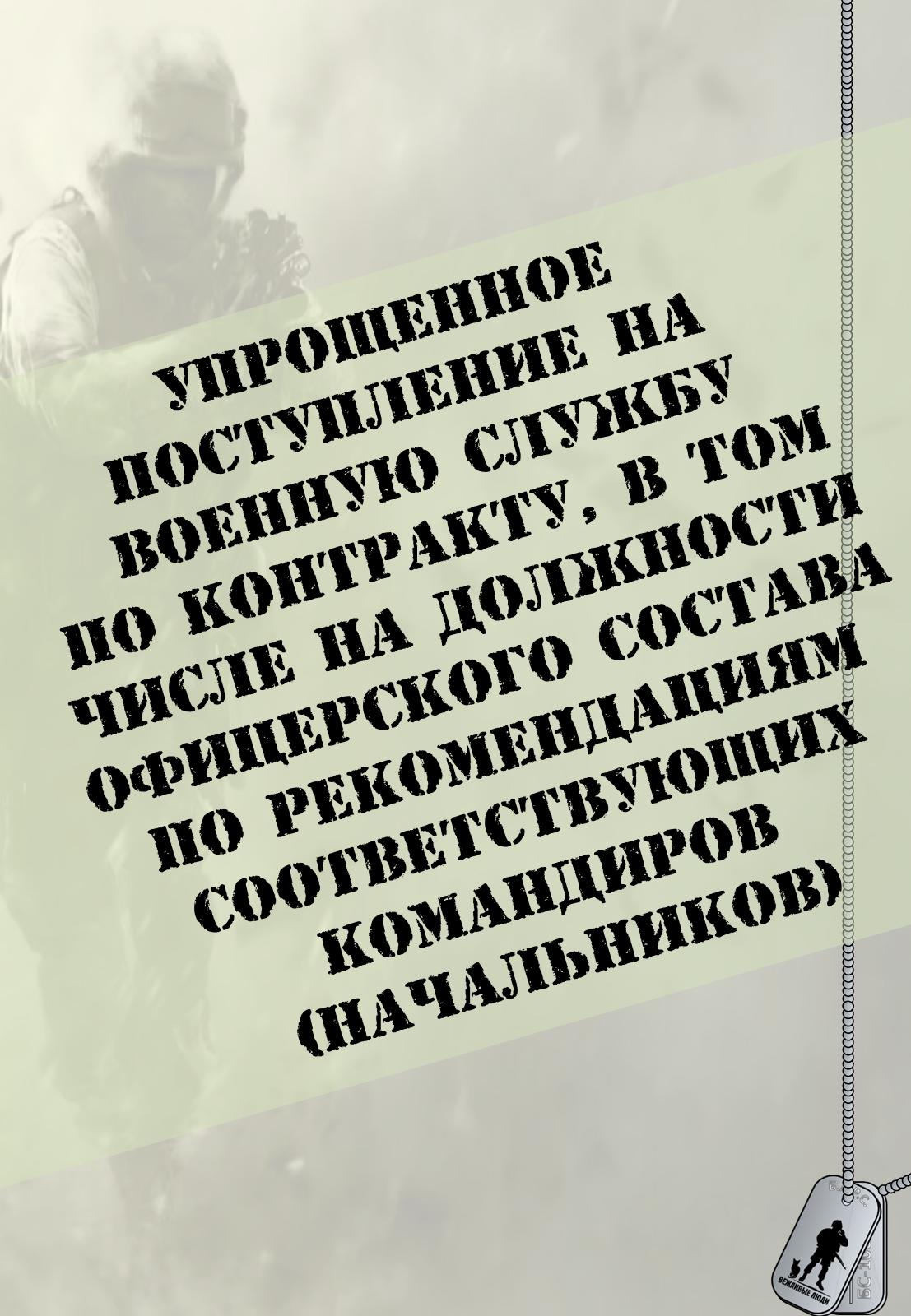 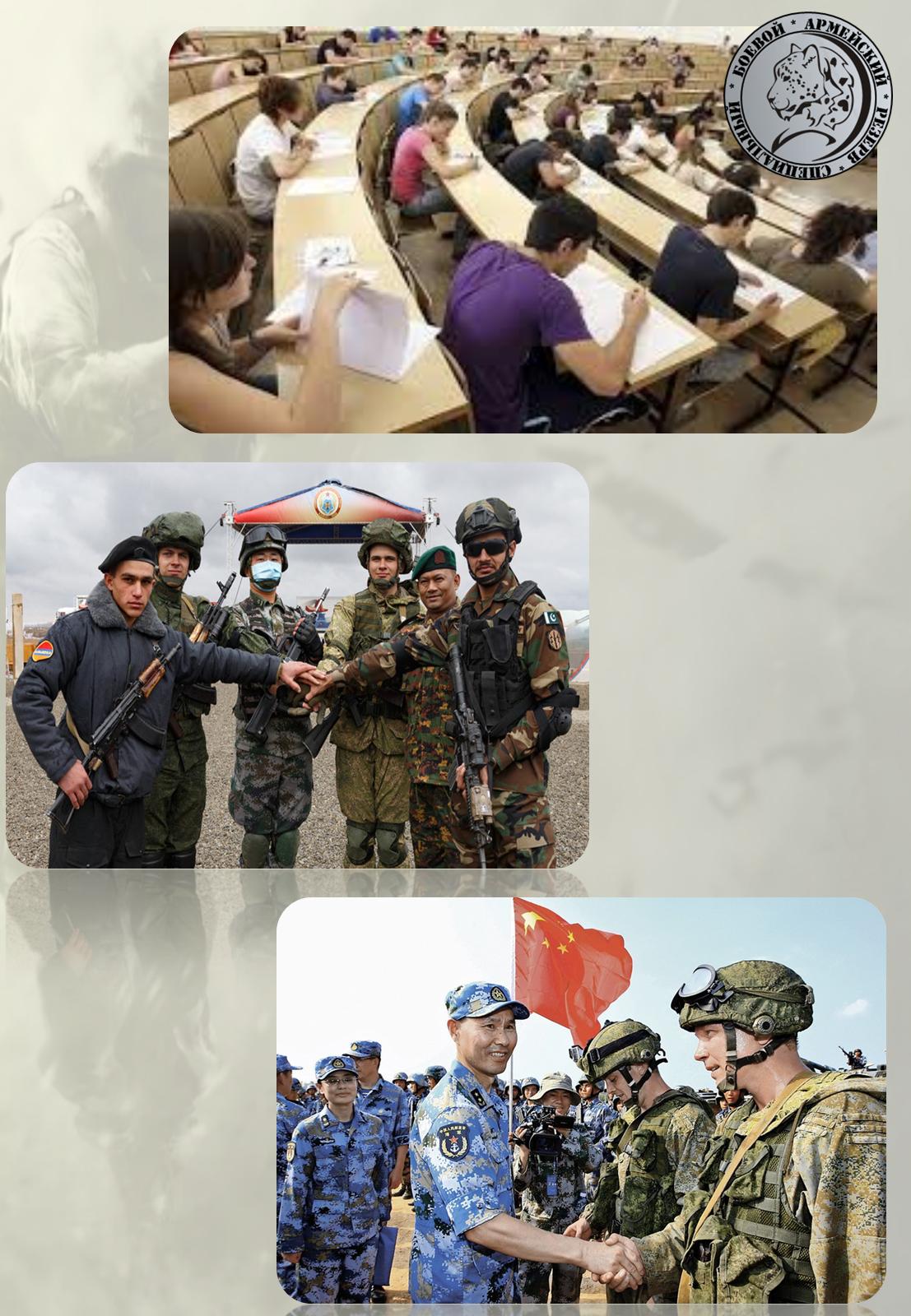 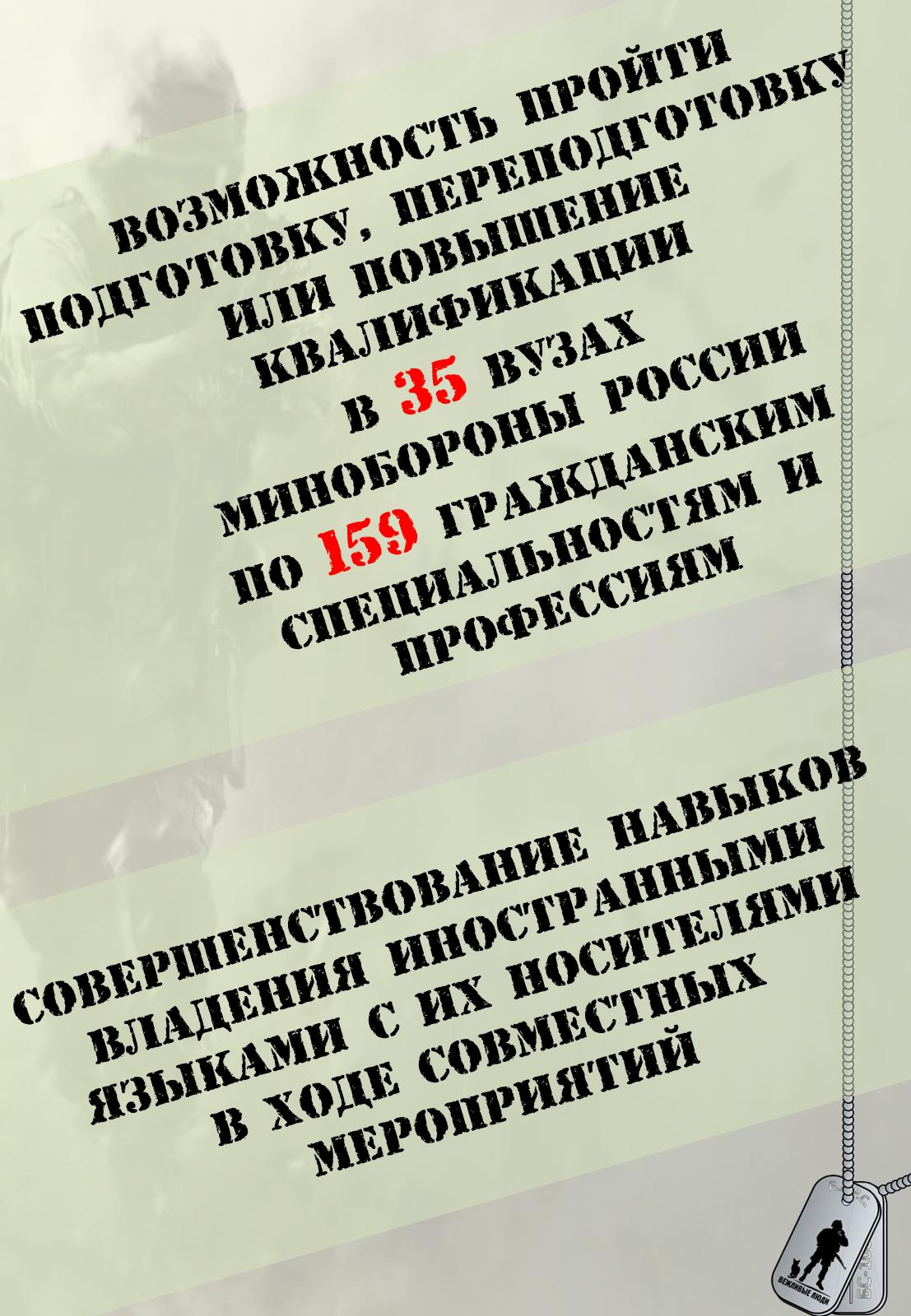 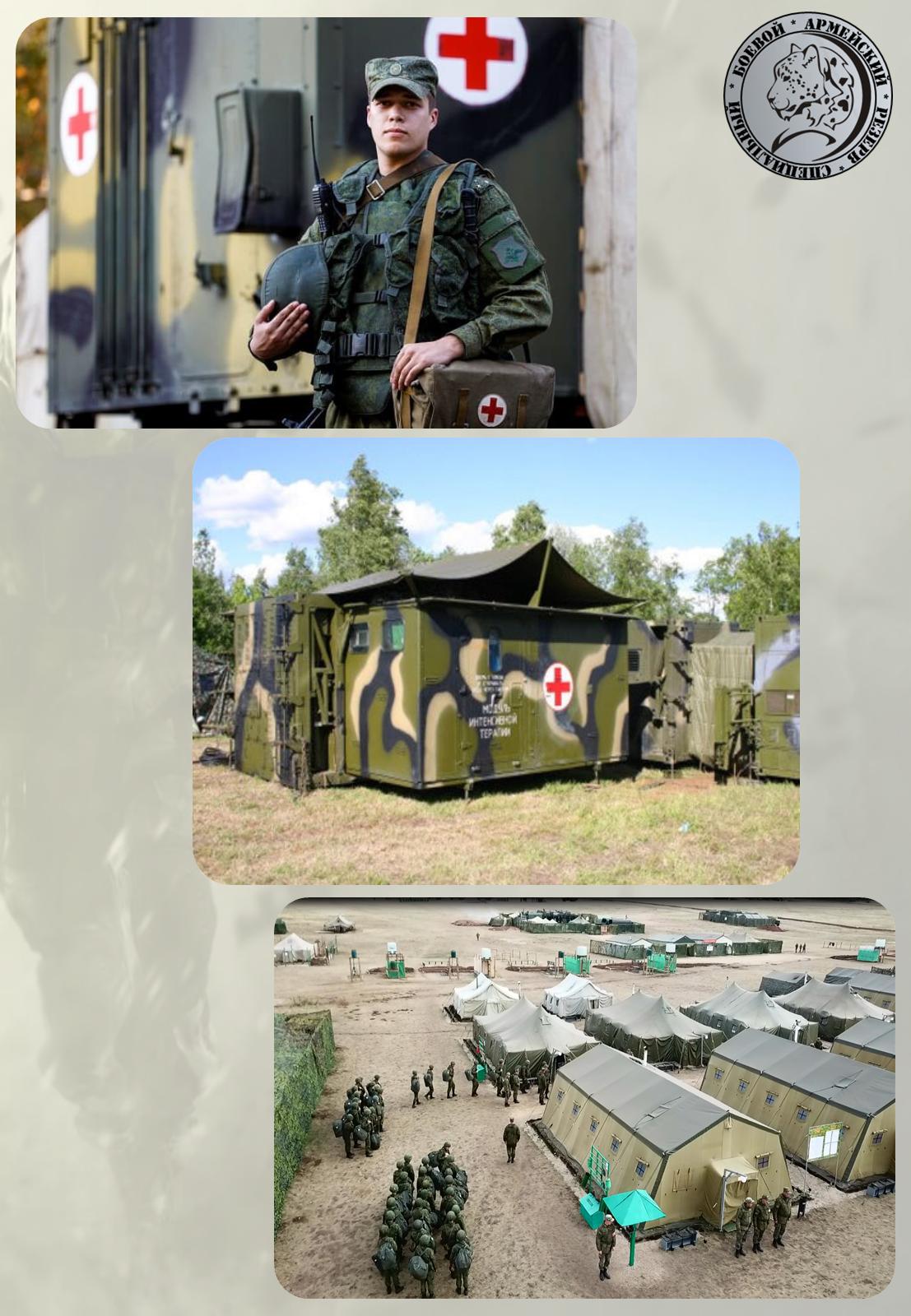 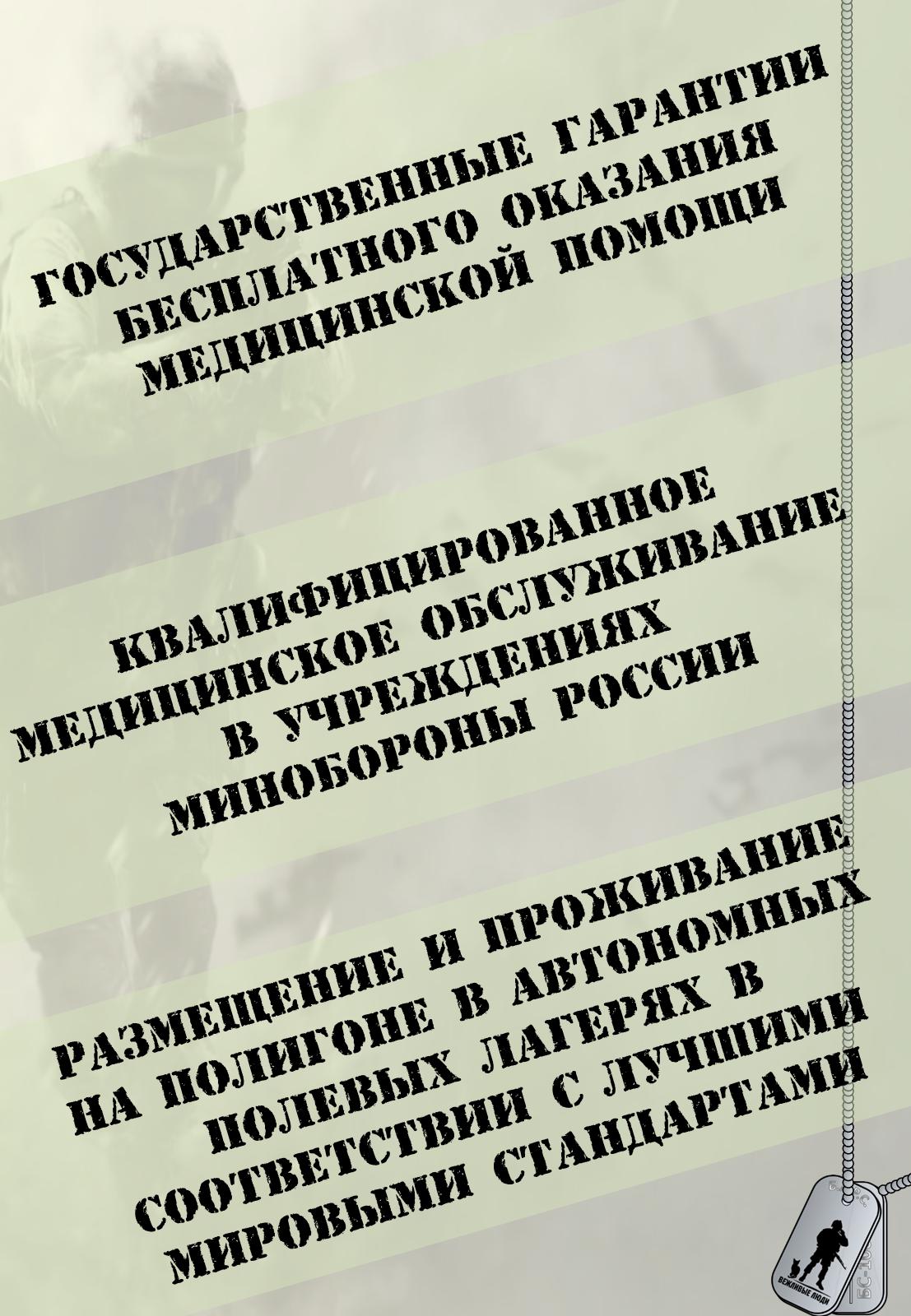 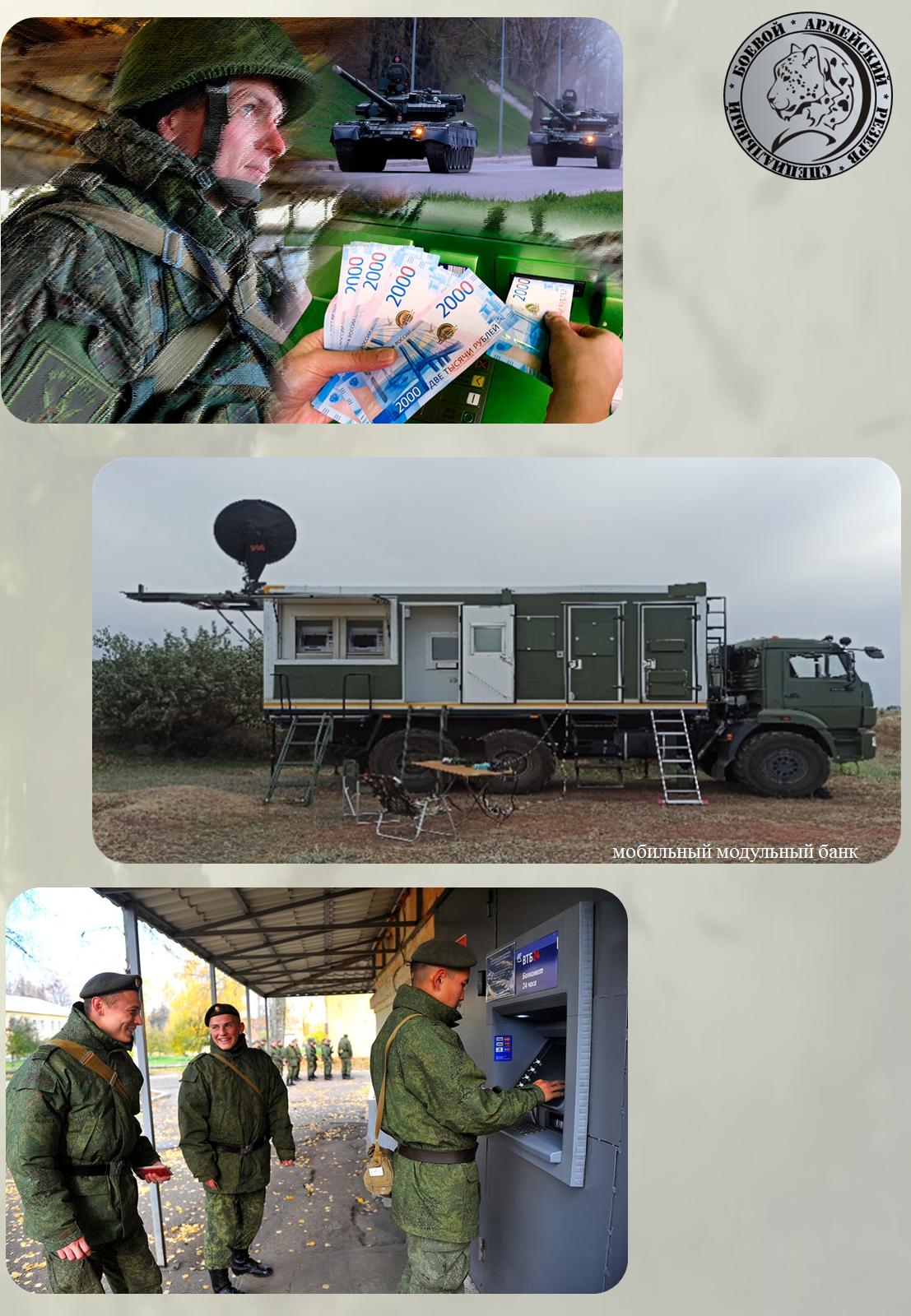 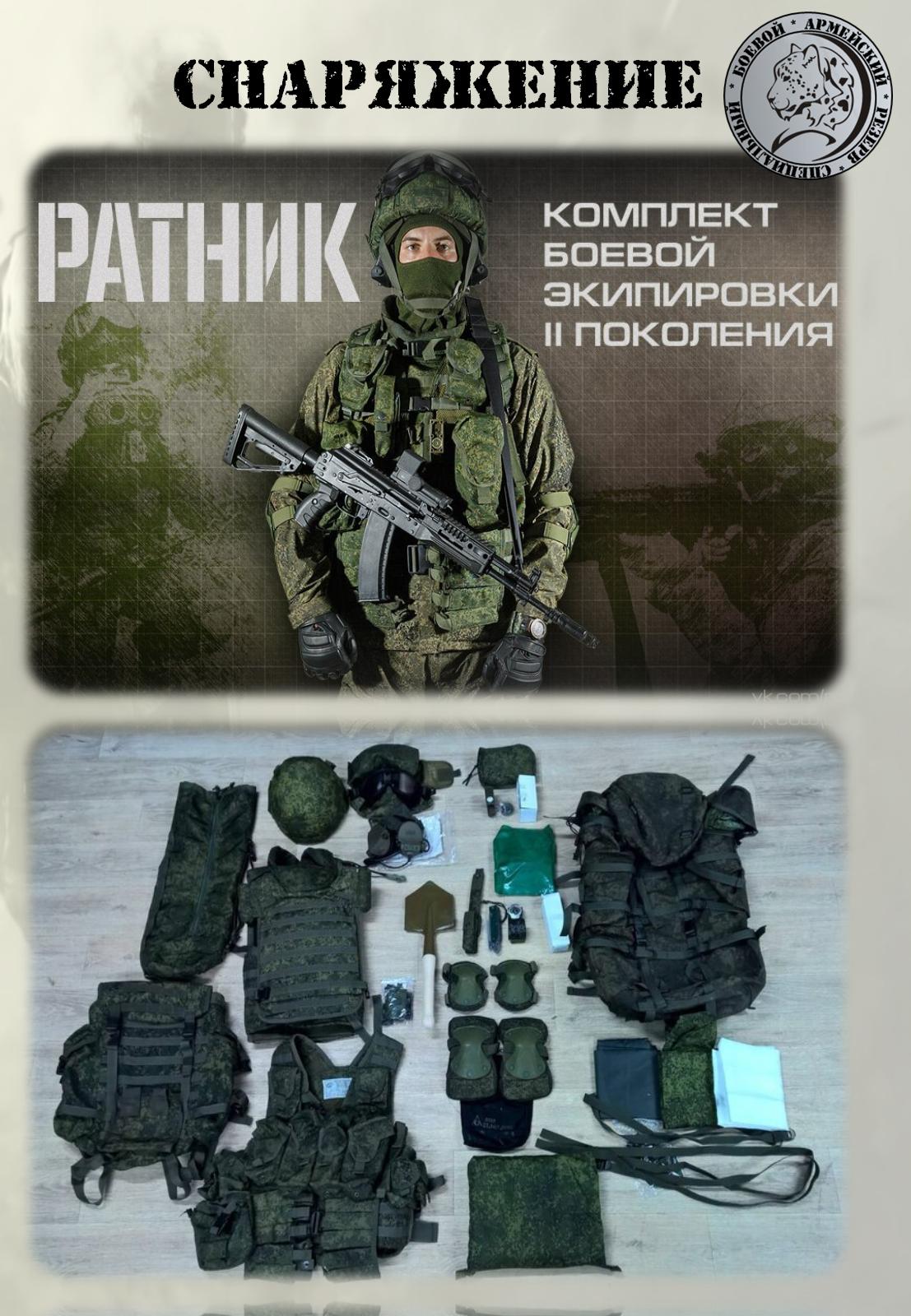 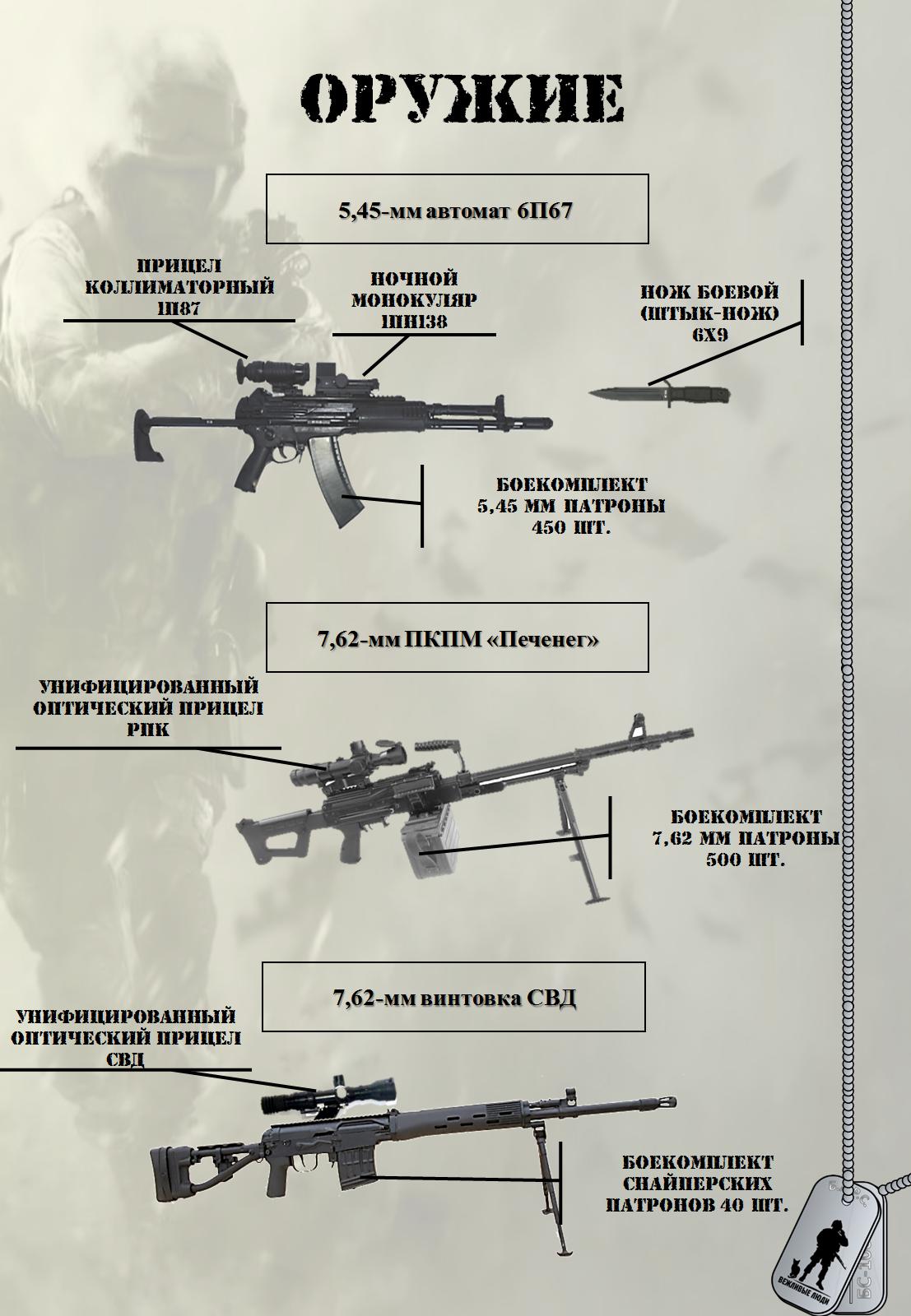 оружие
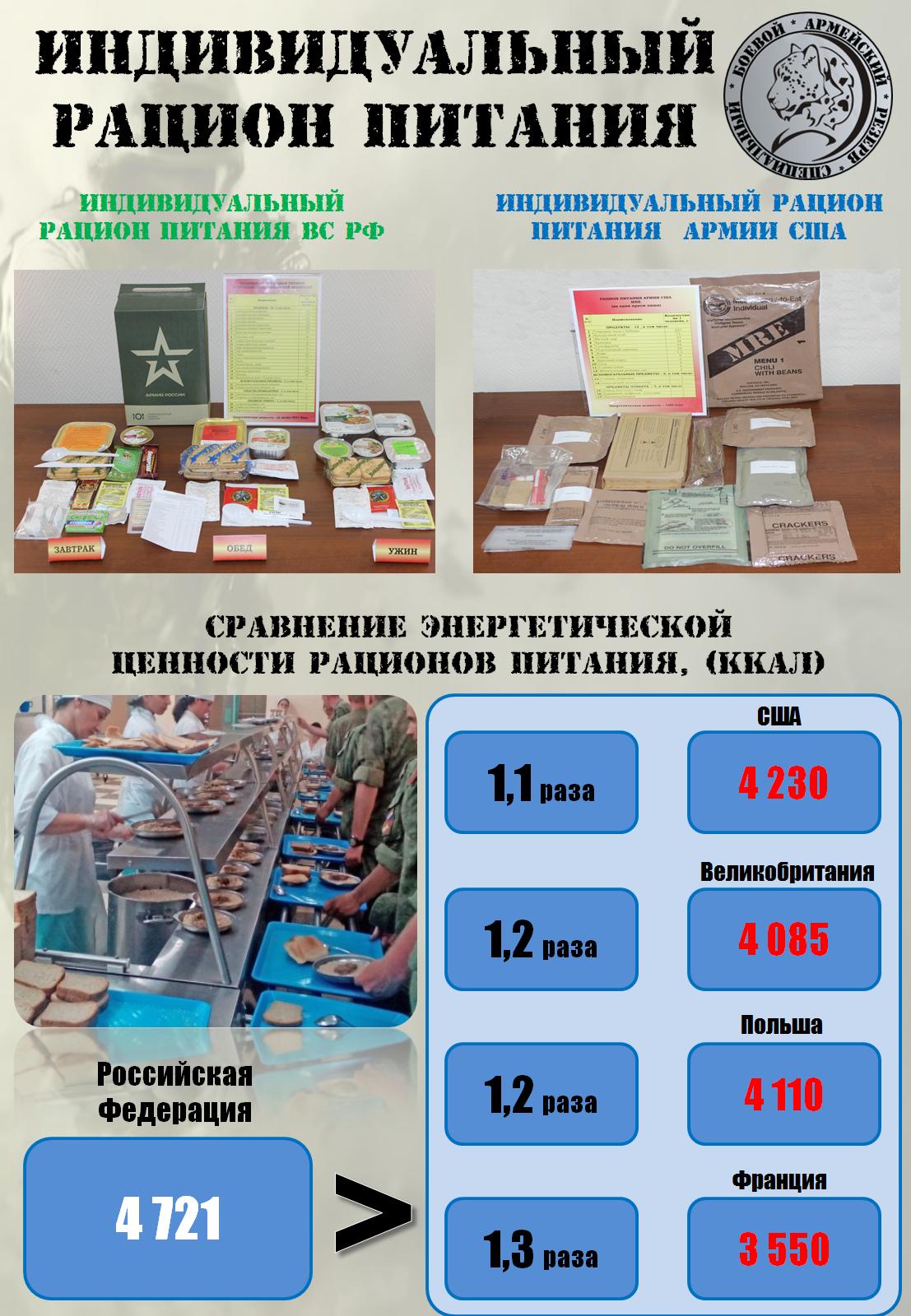 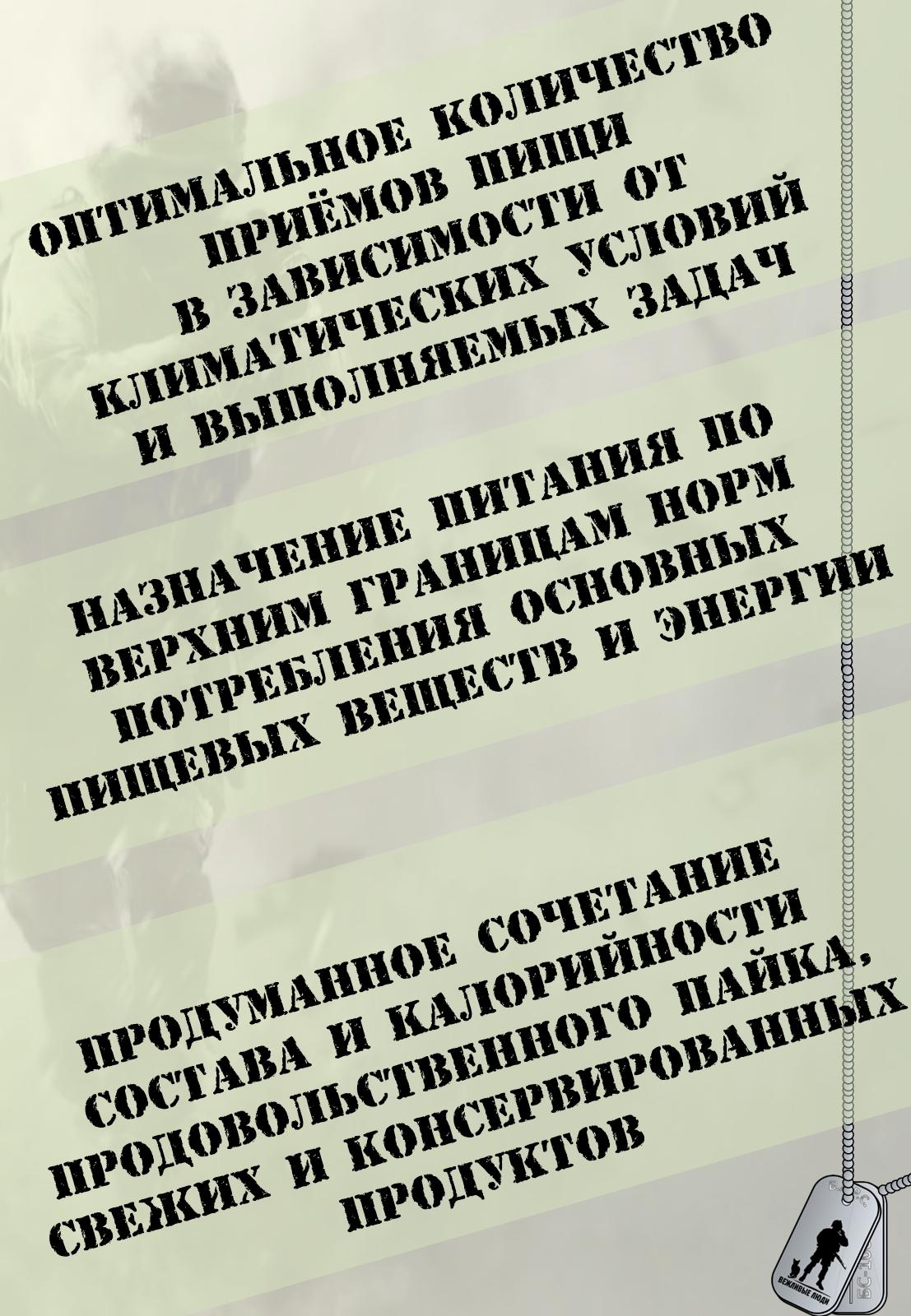 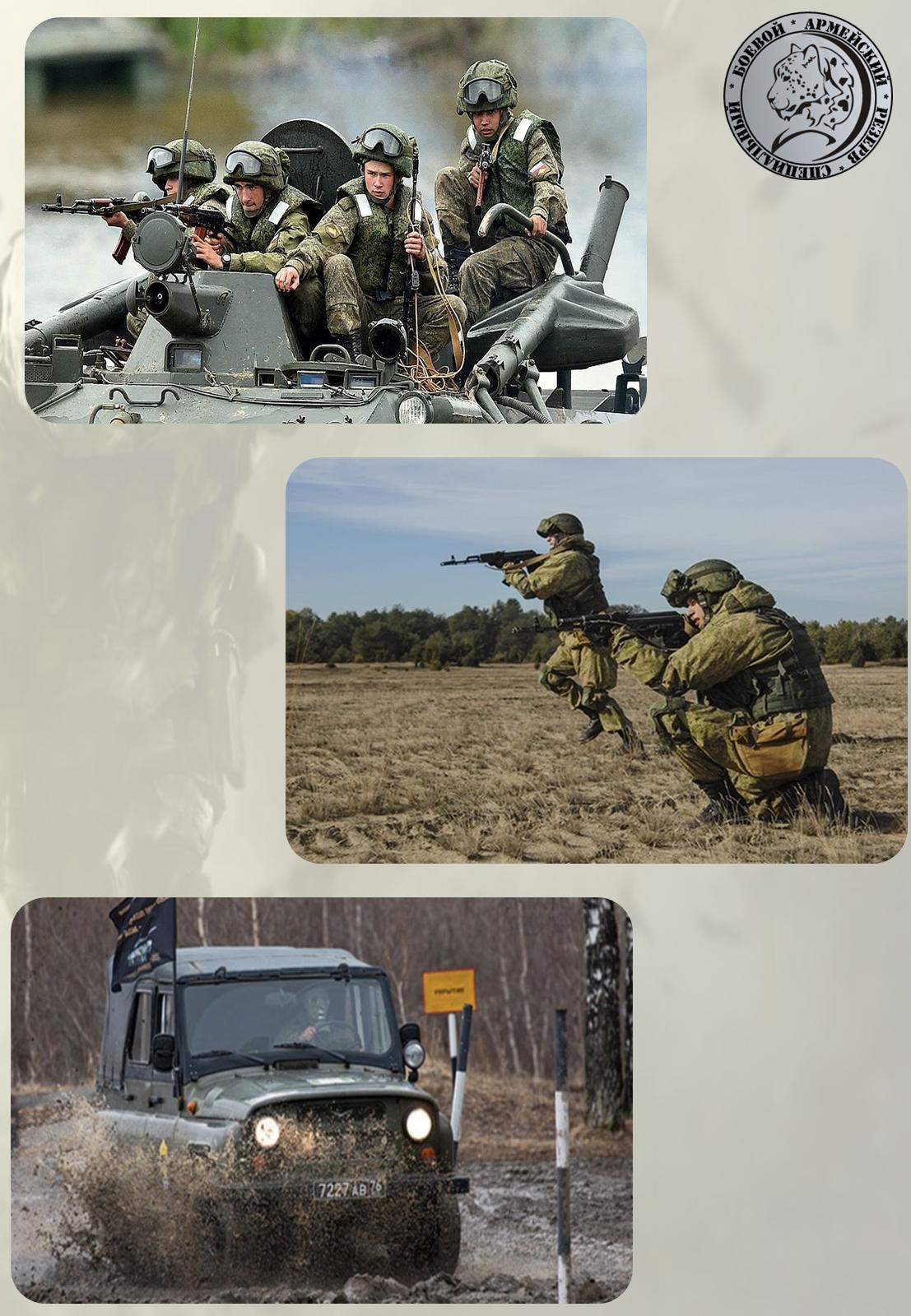 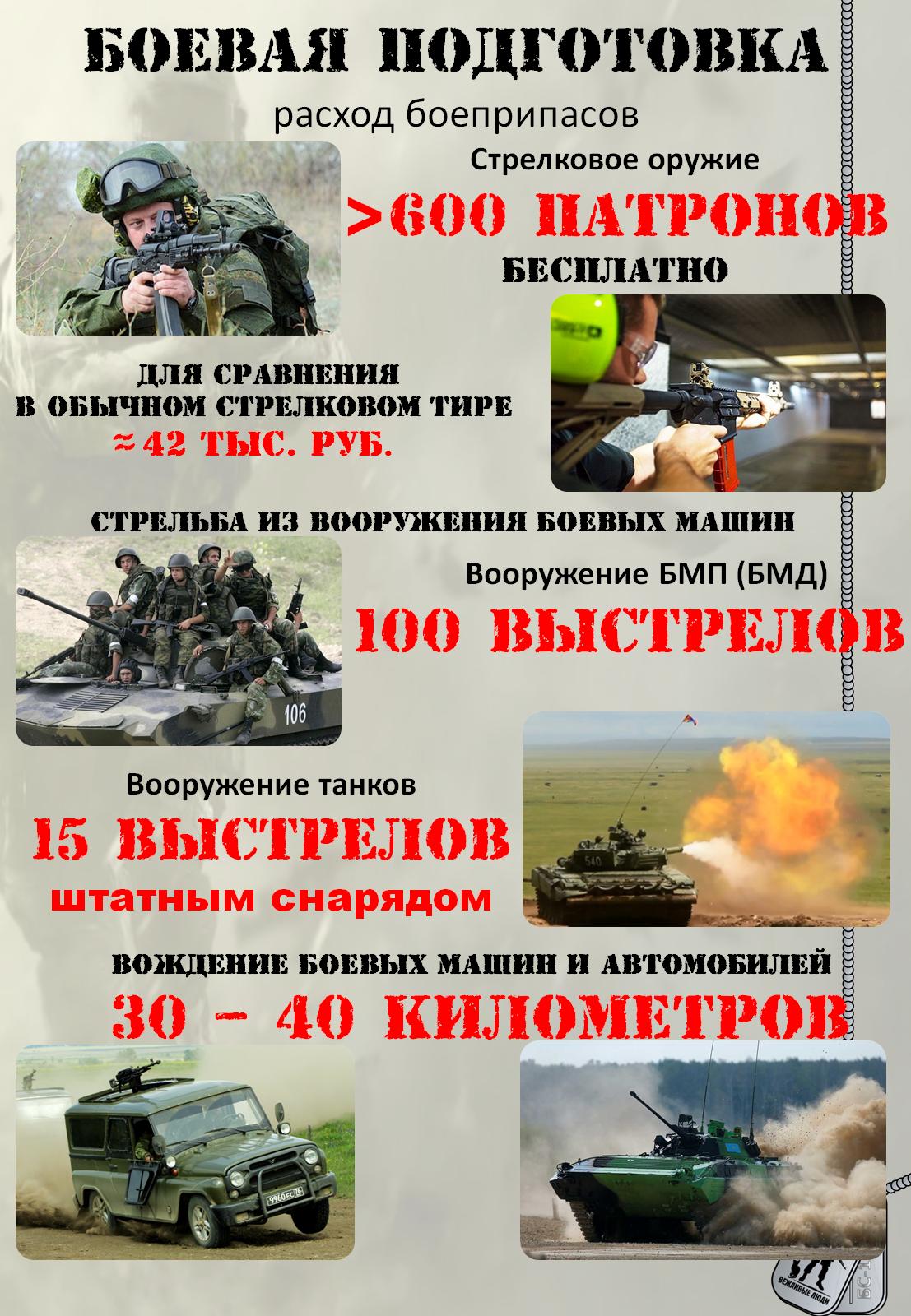 БОЕВАЯ ПОДГОТОВКАрасход боеприпасов
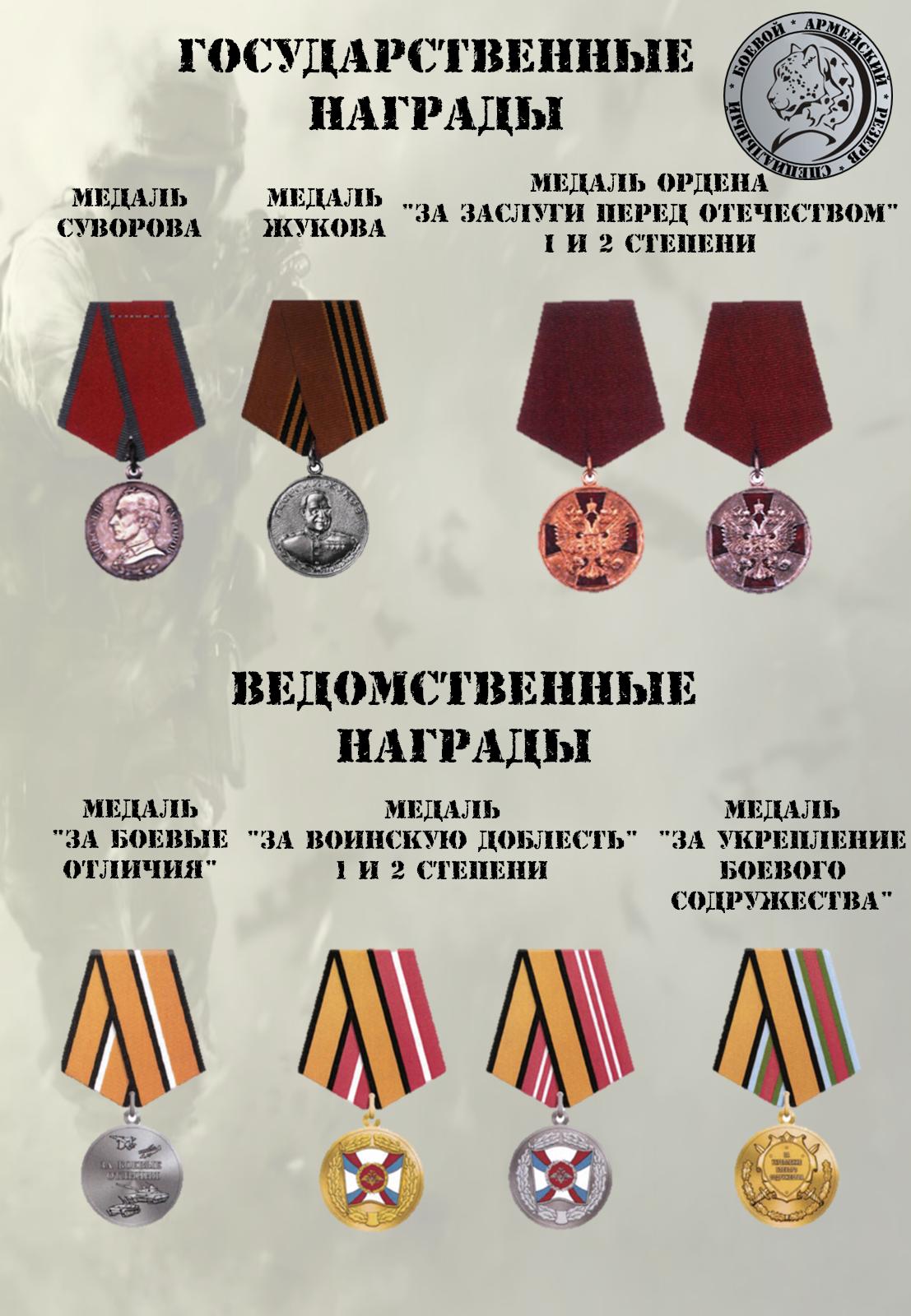 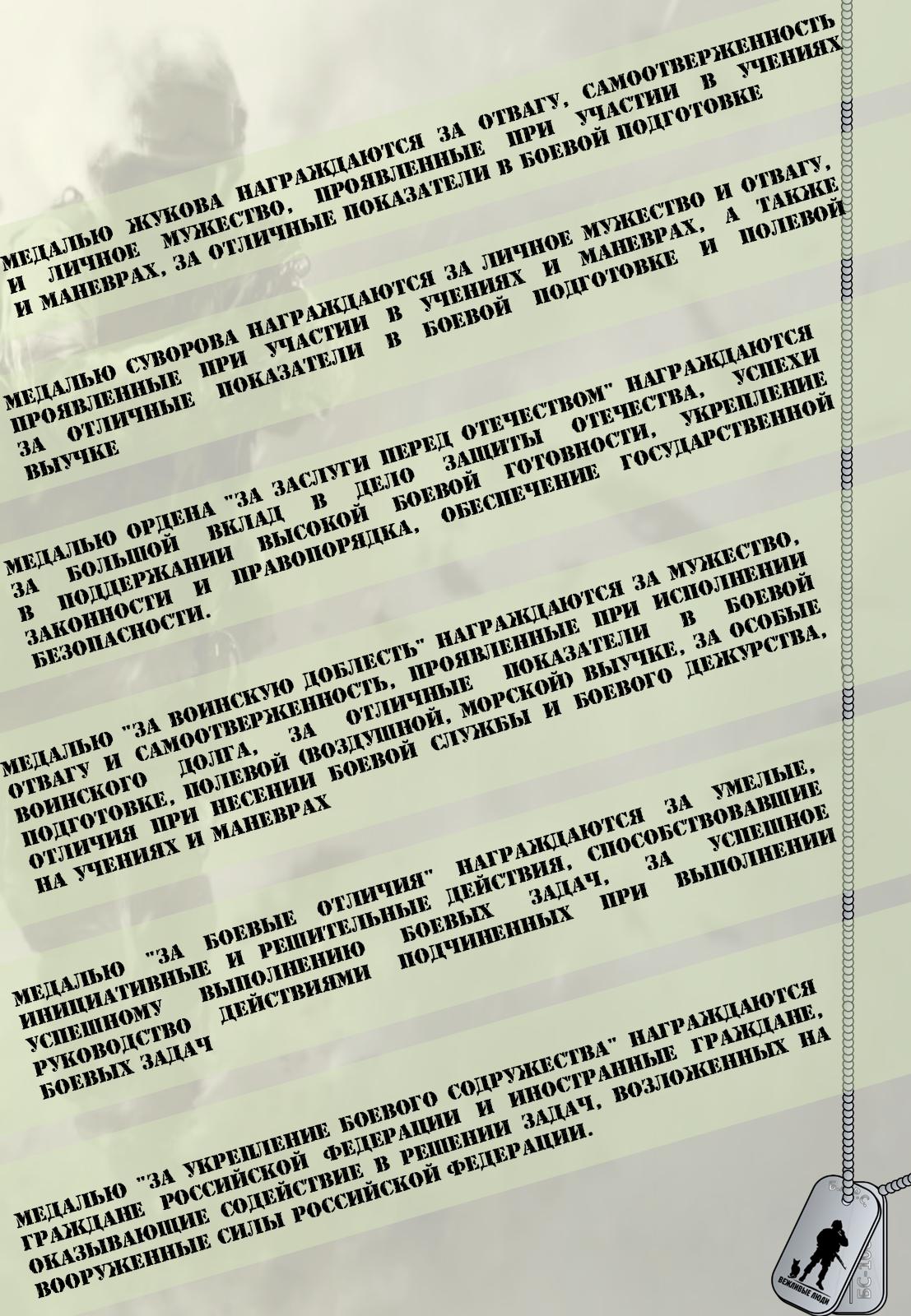 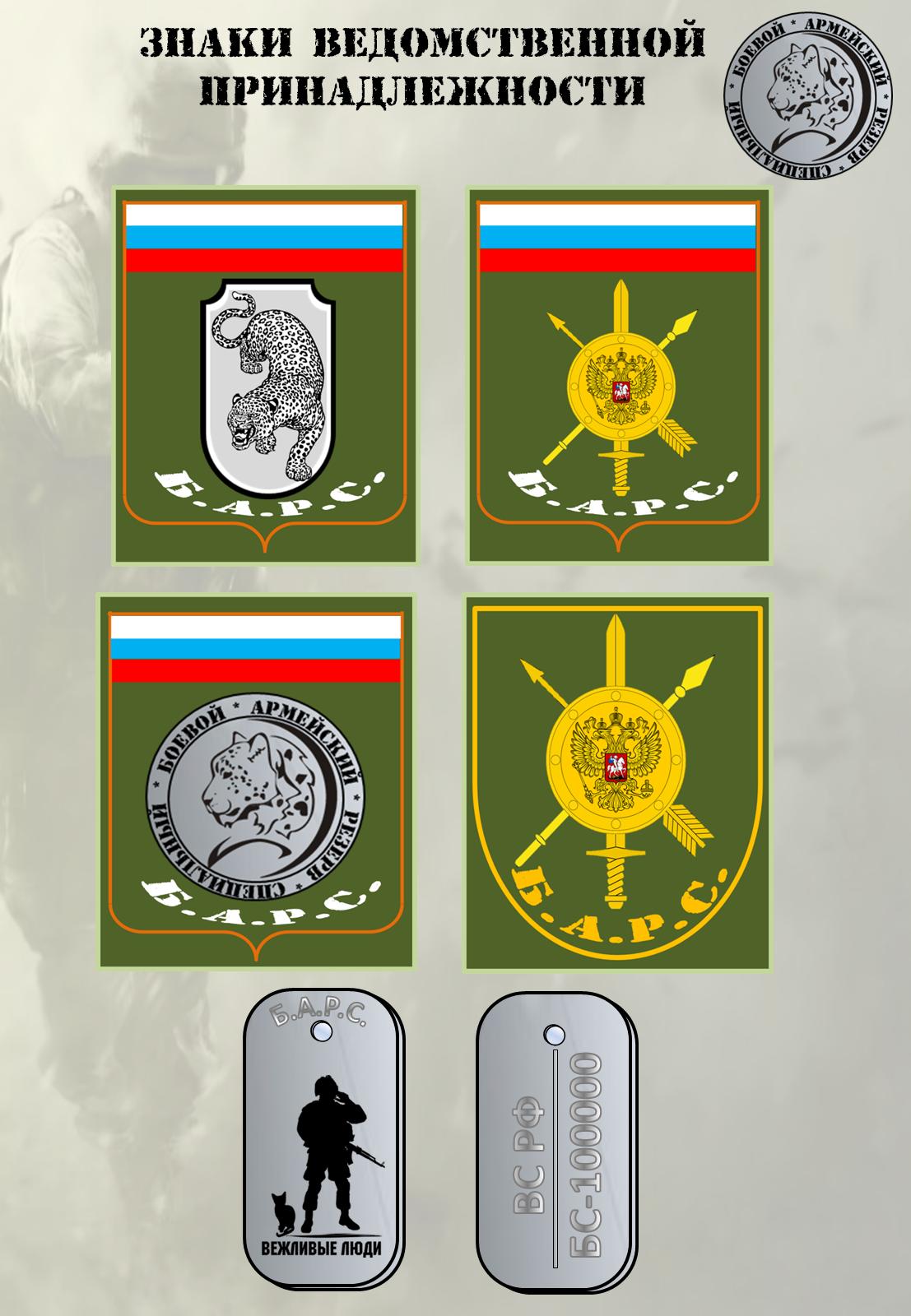 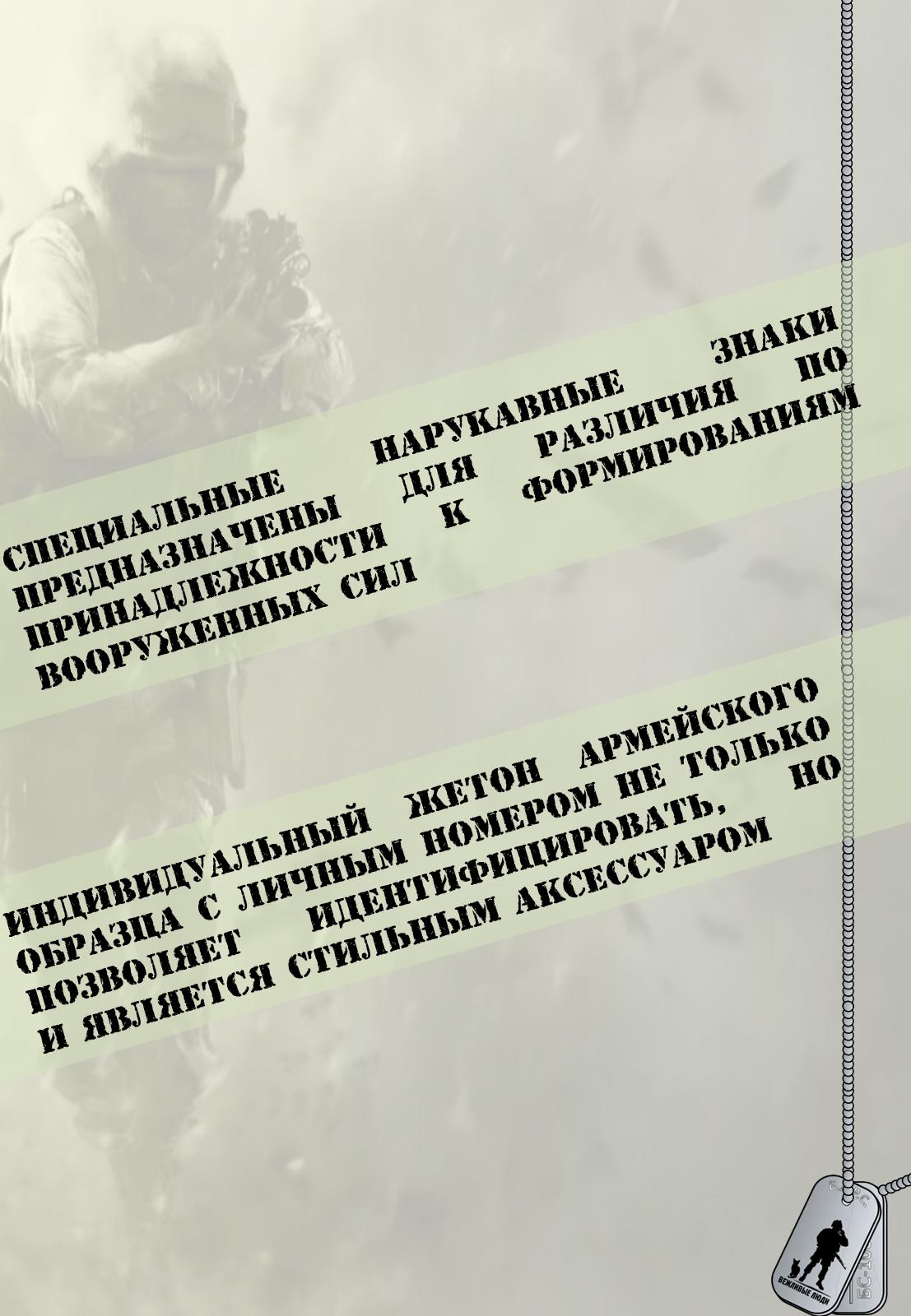 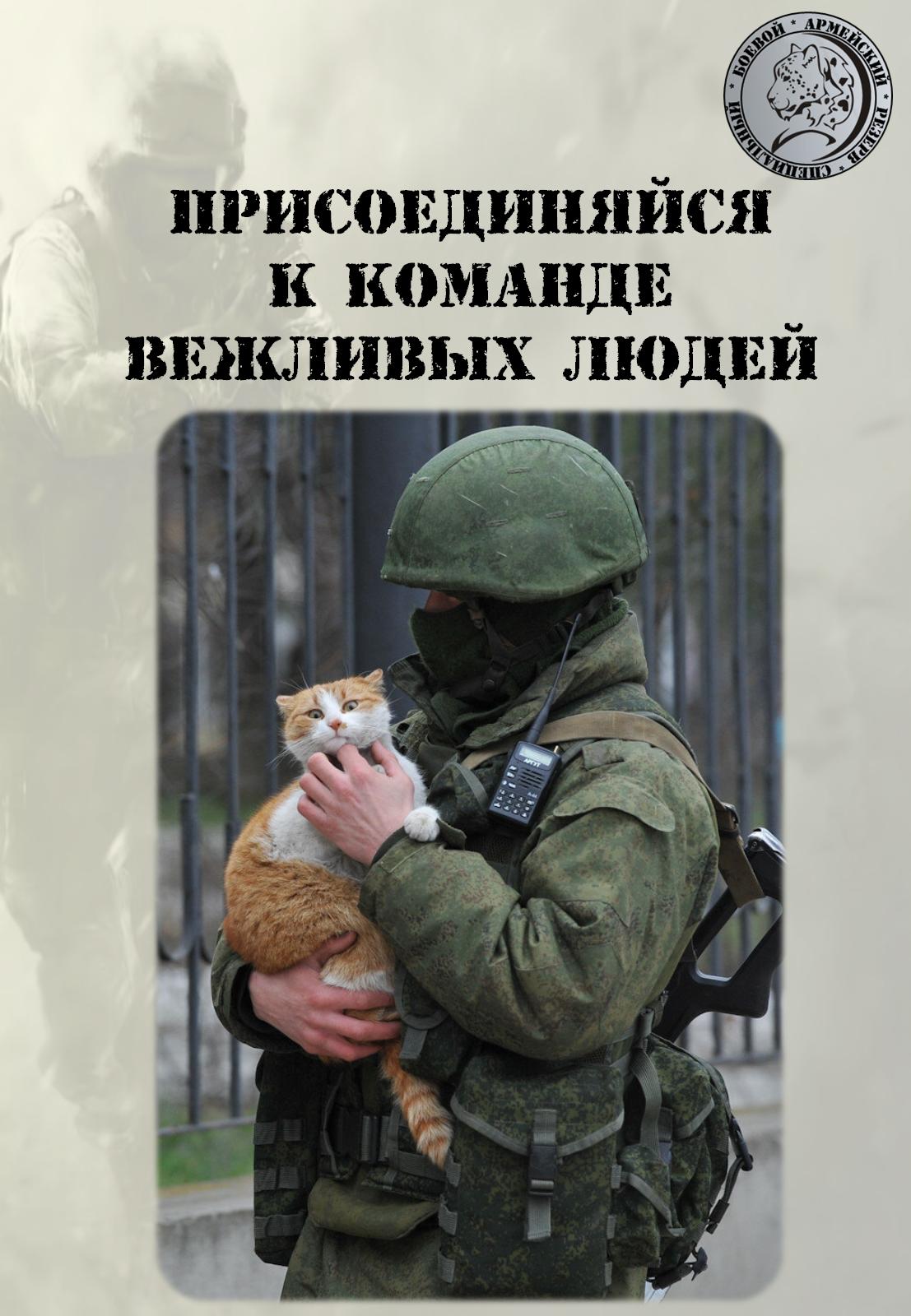 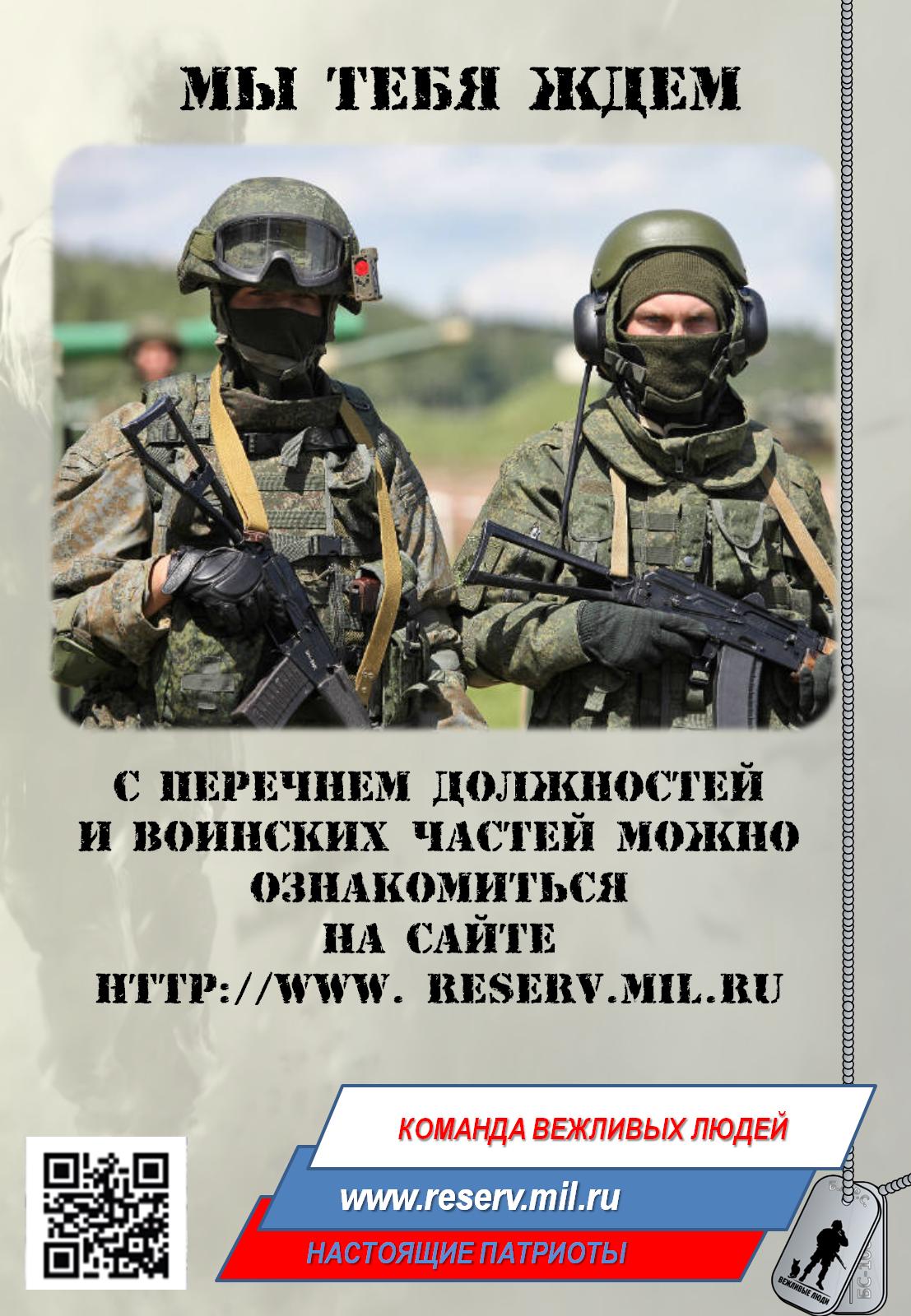 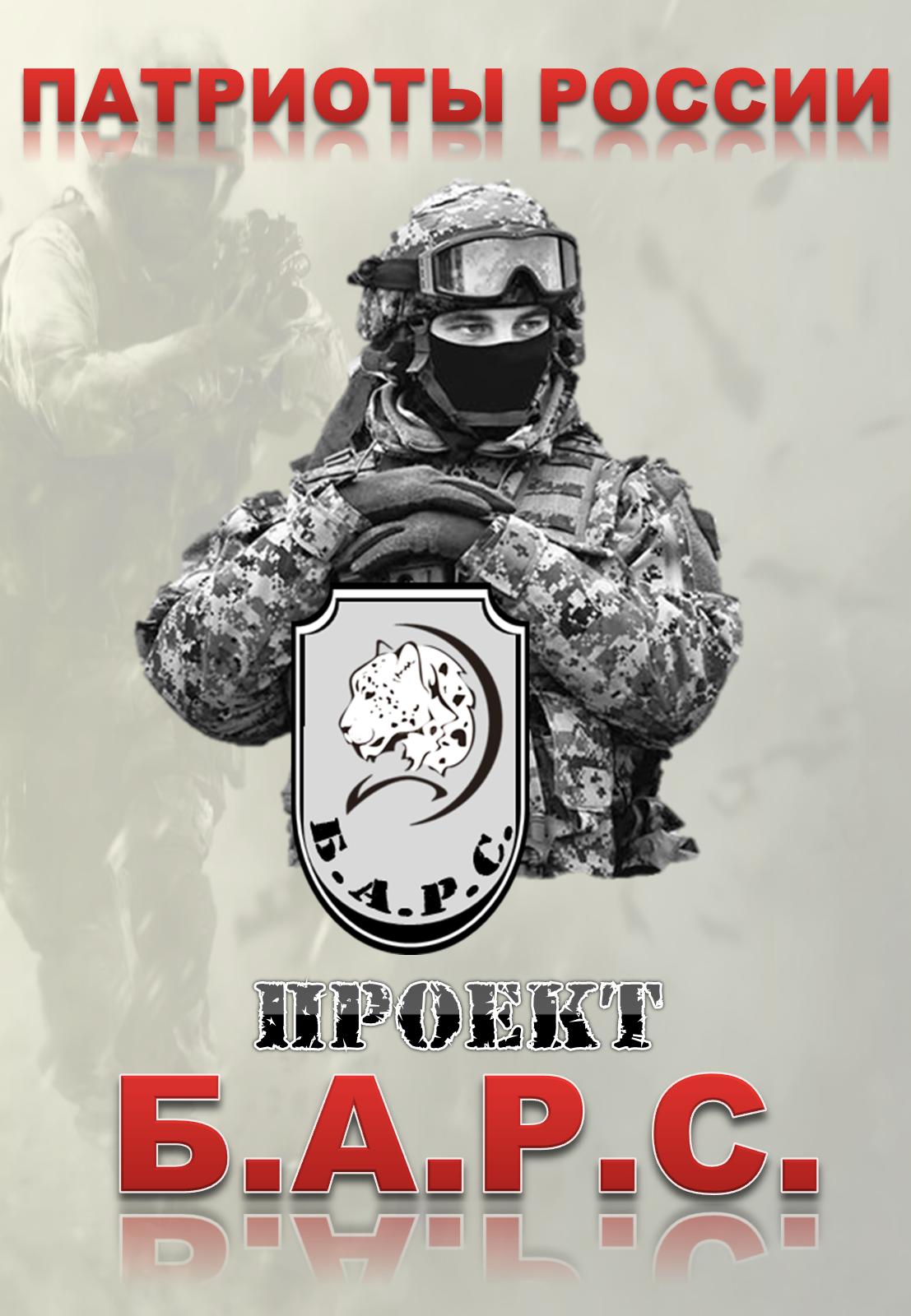